FOTOS DEL CARNAVAL
 DE ALBI
FEBRERO DE 2015
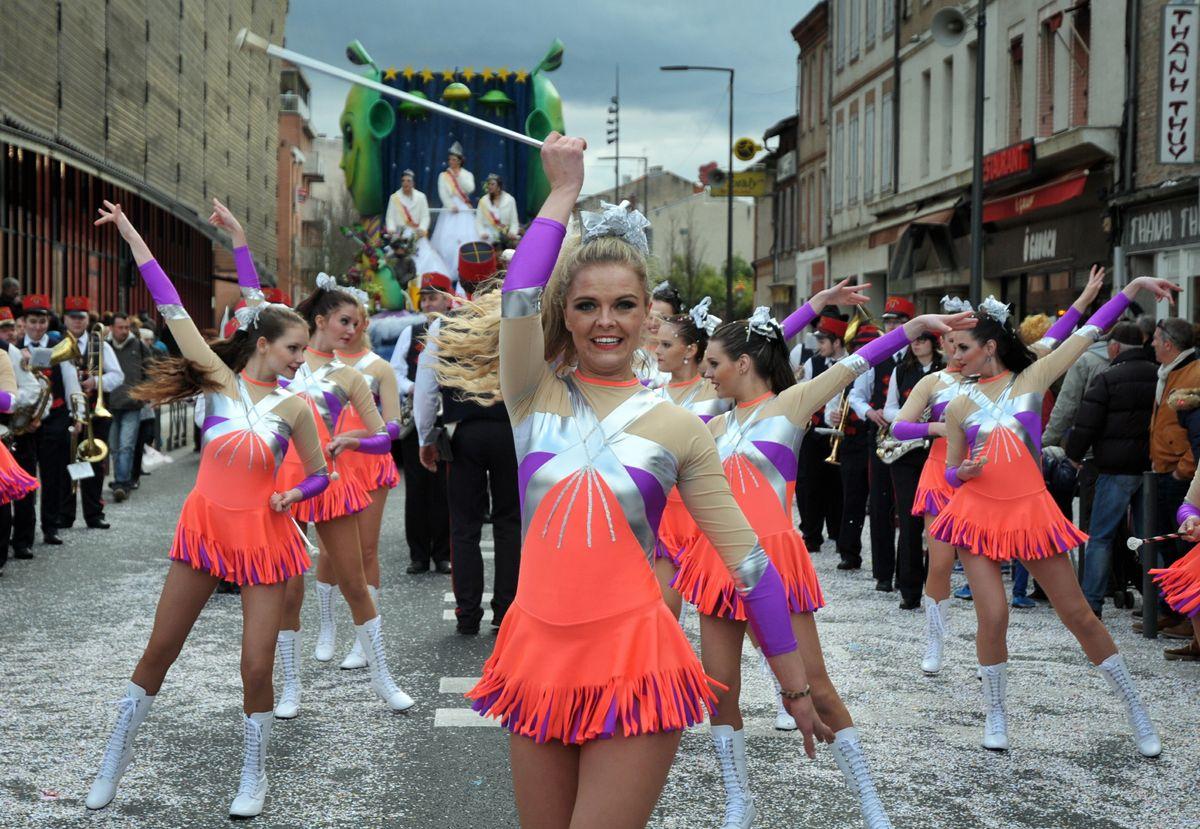 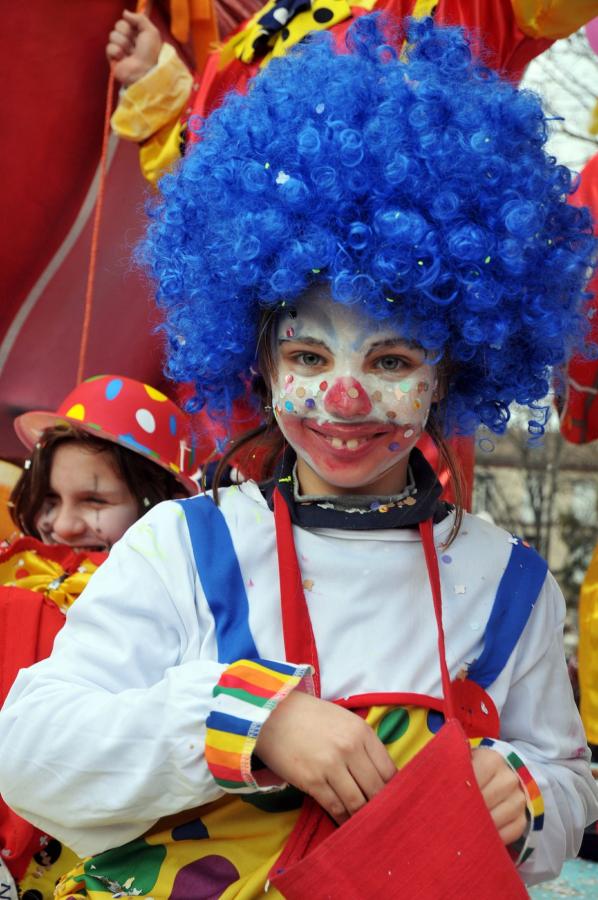 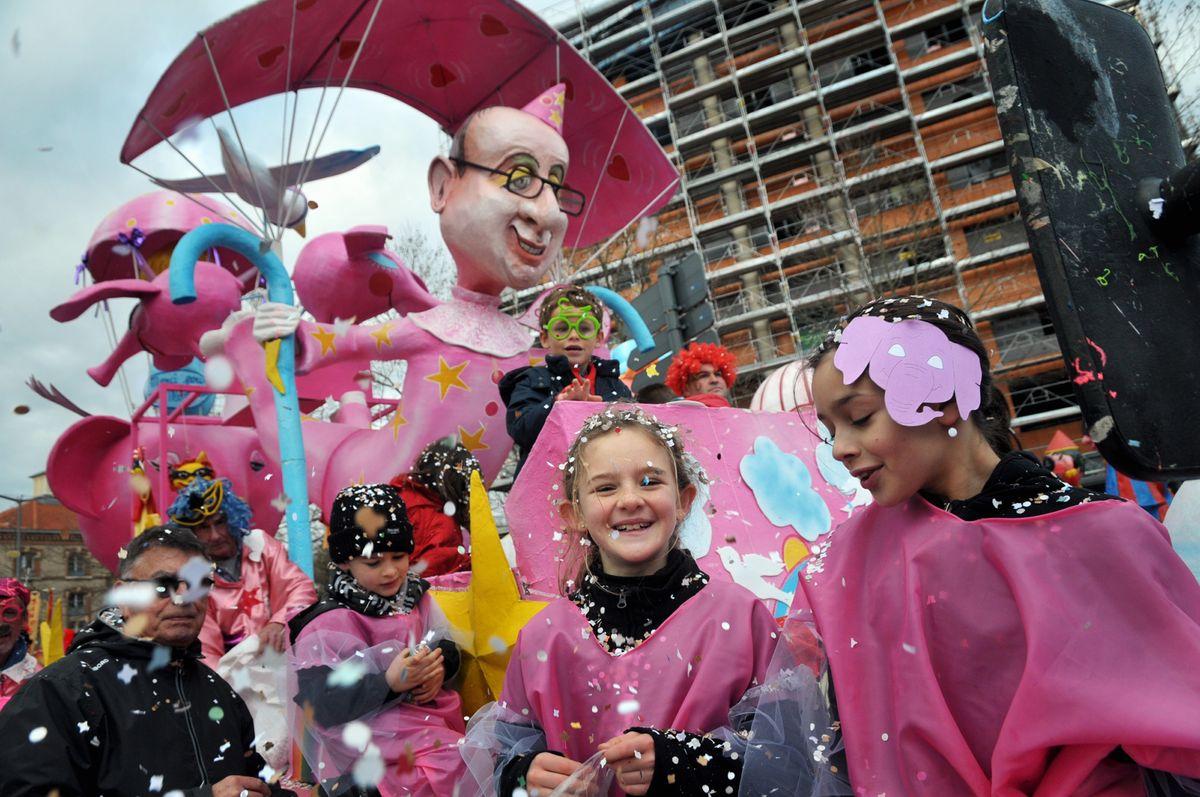 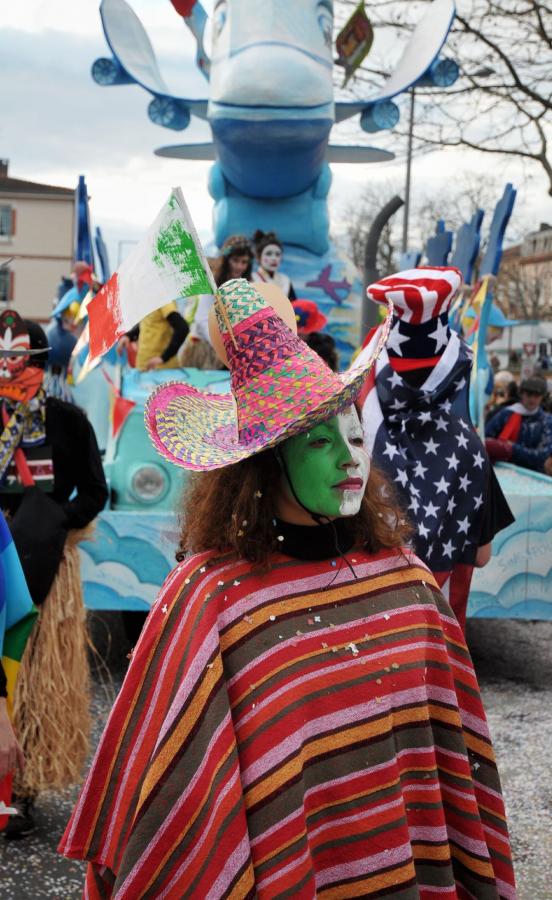 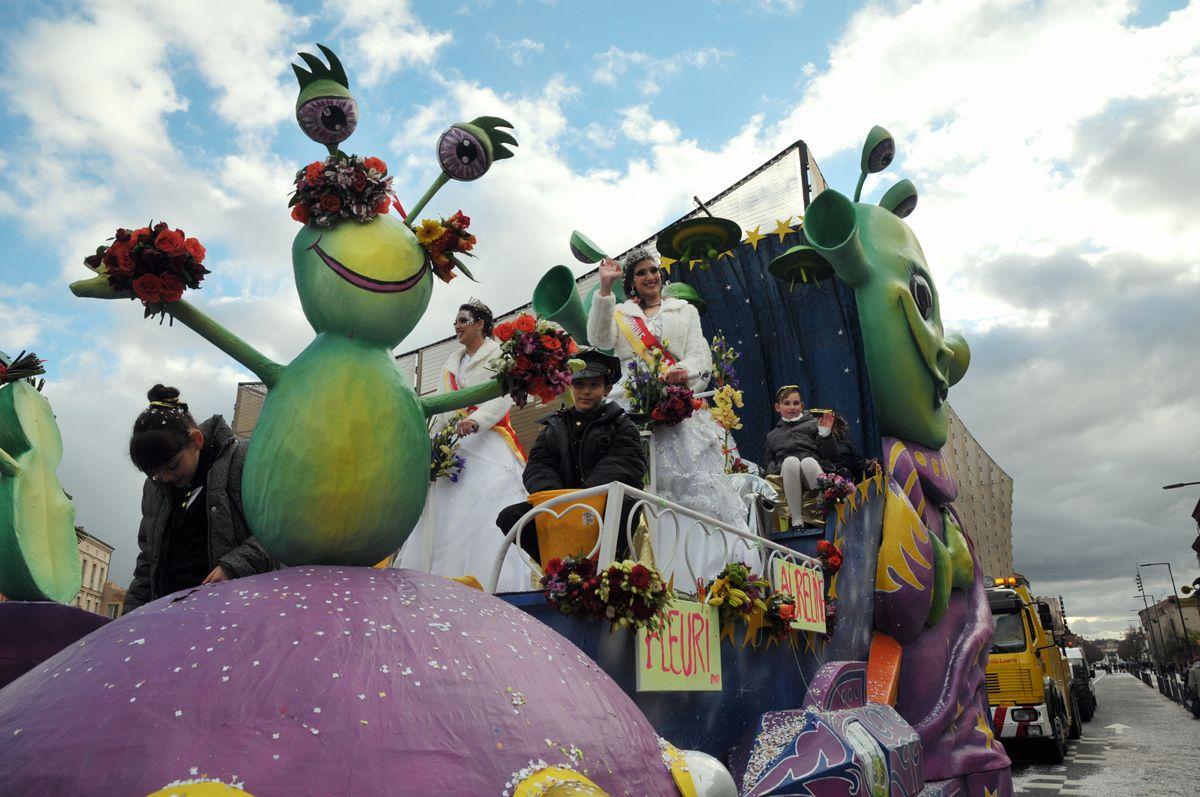 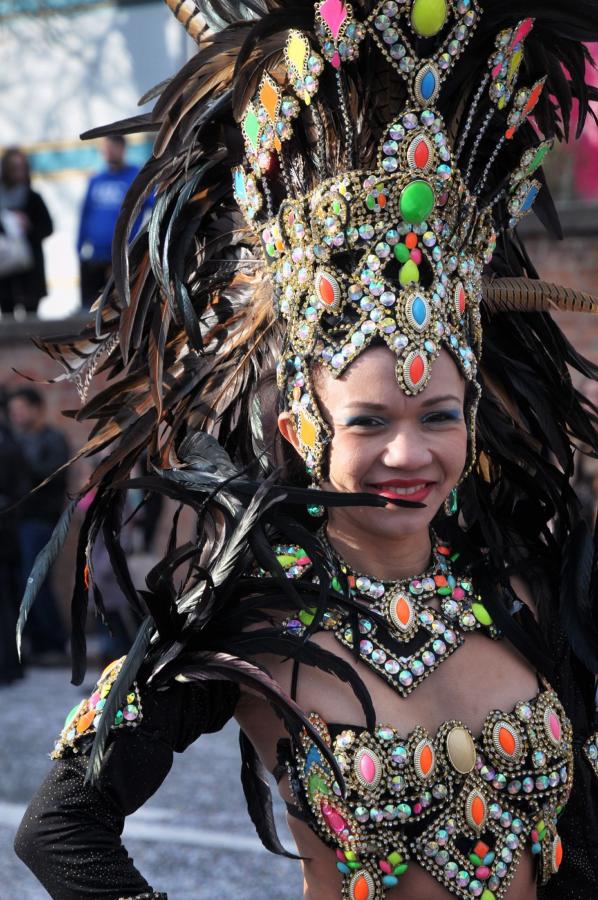 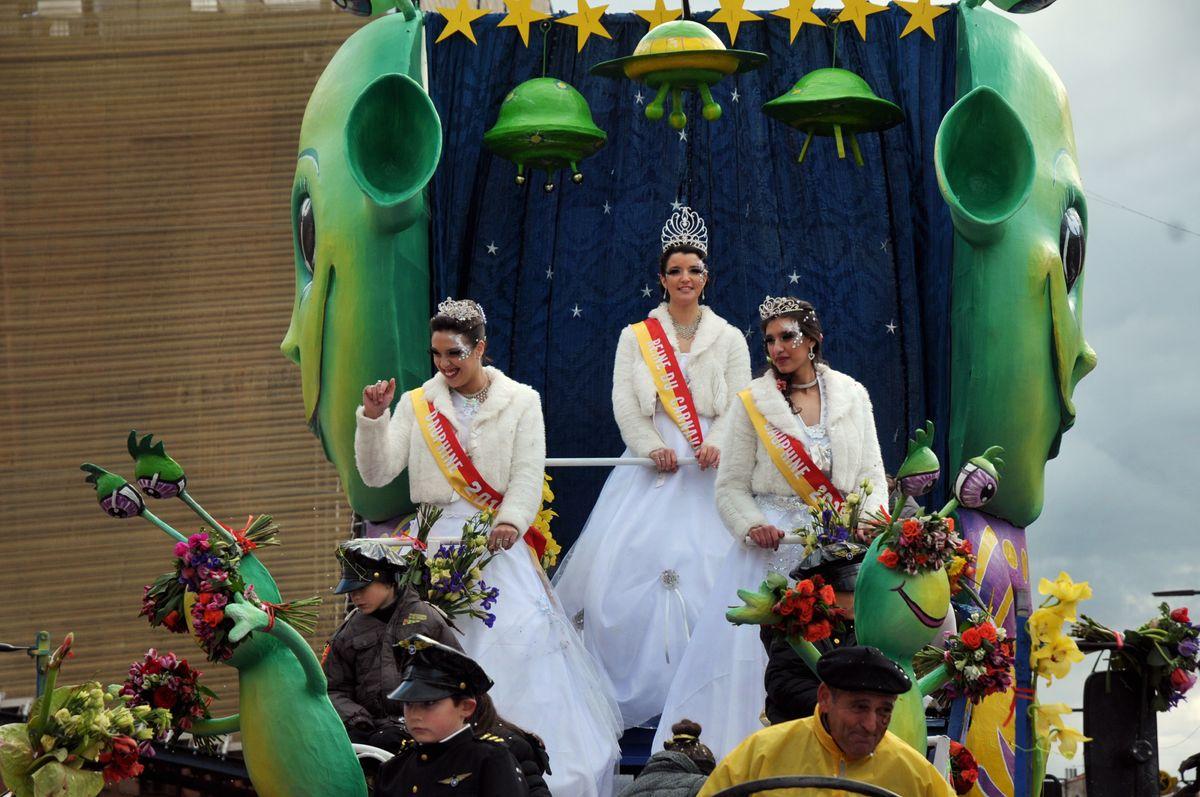 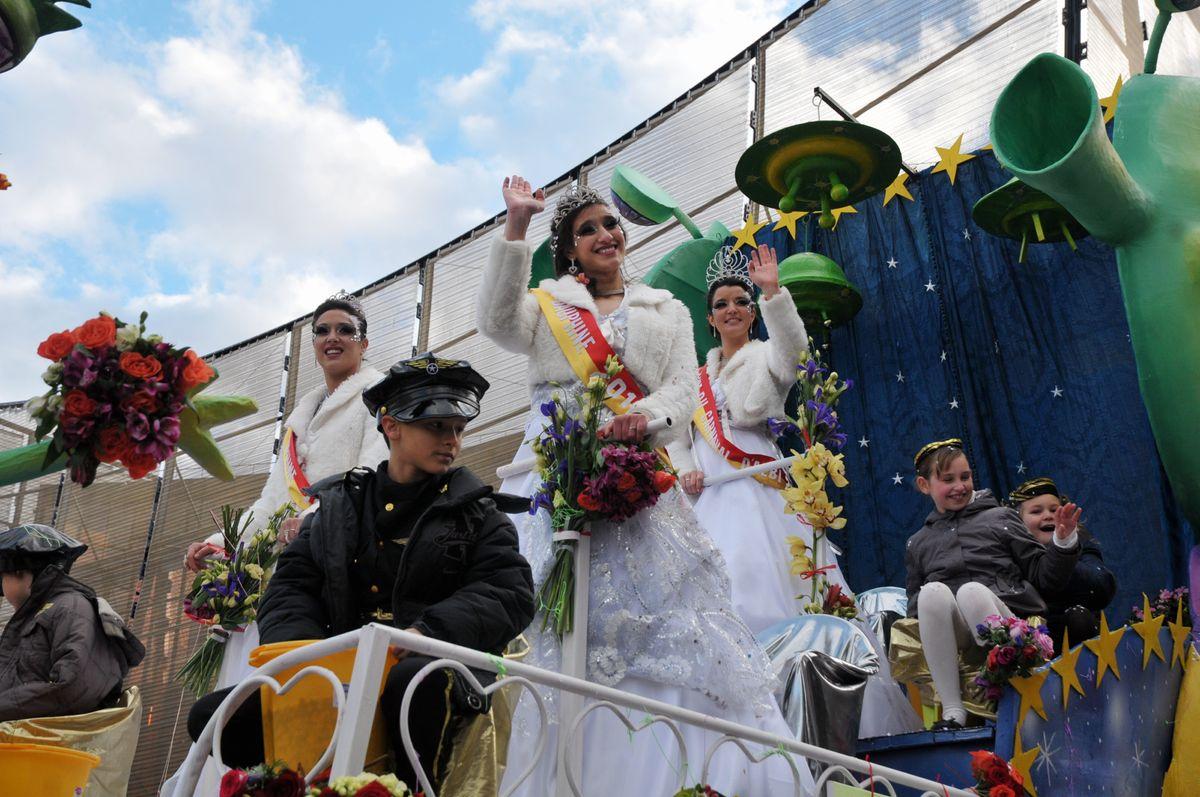 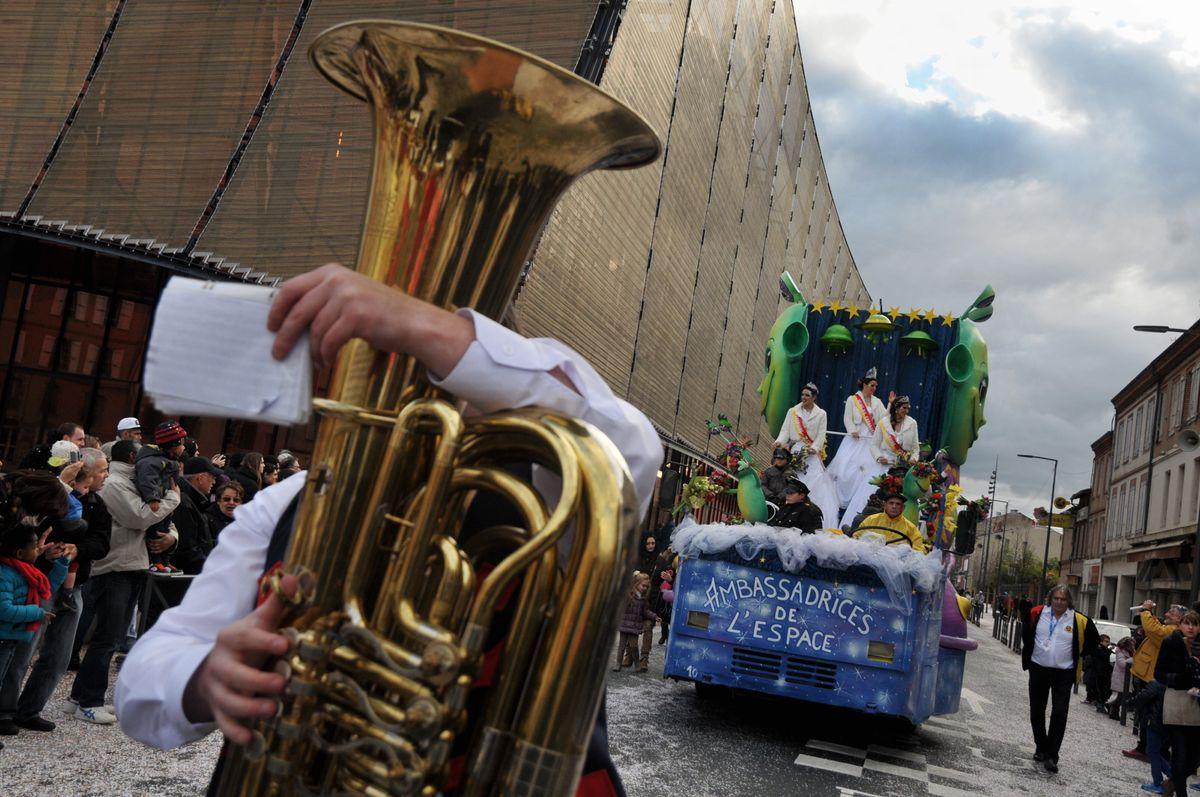 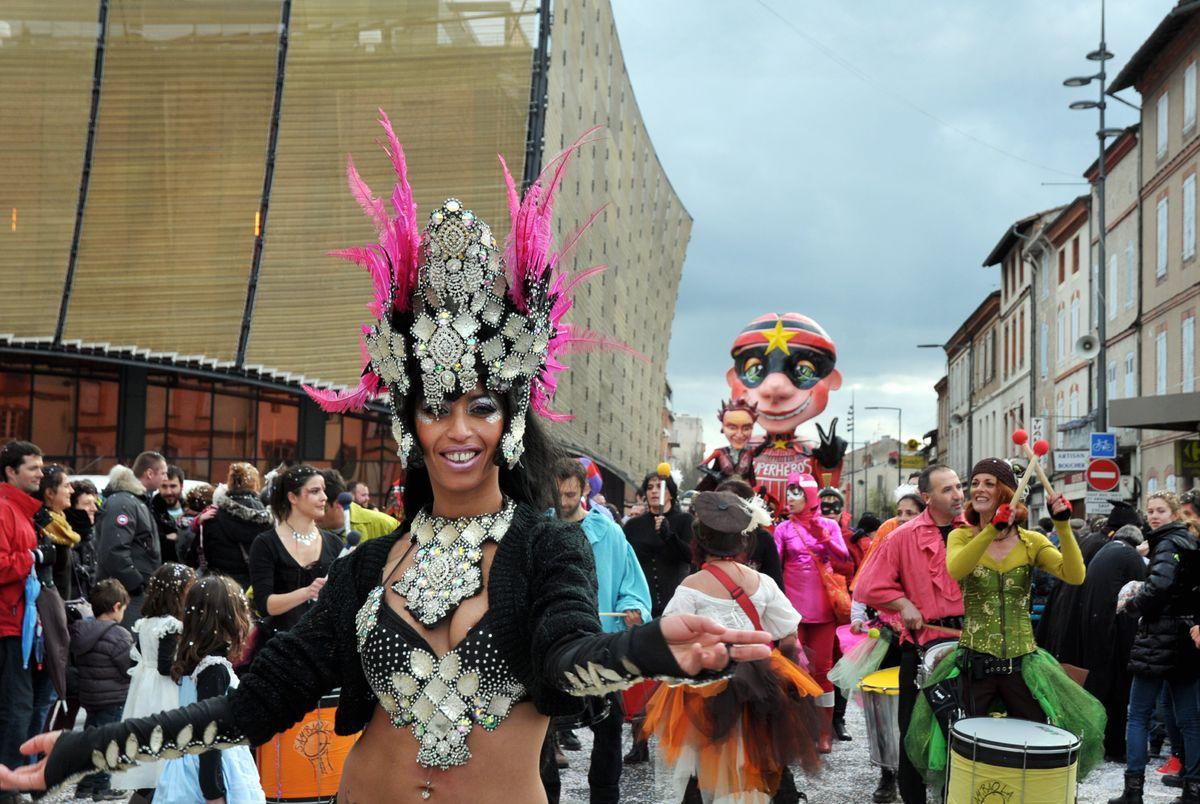 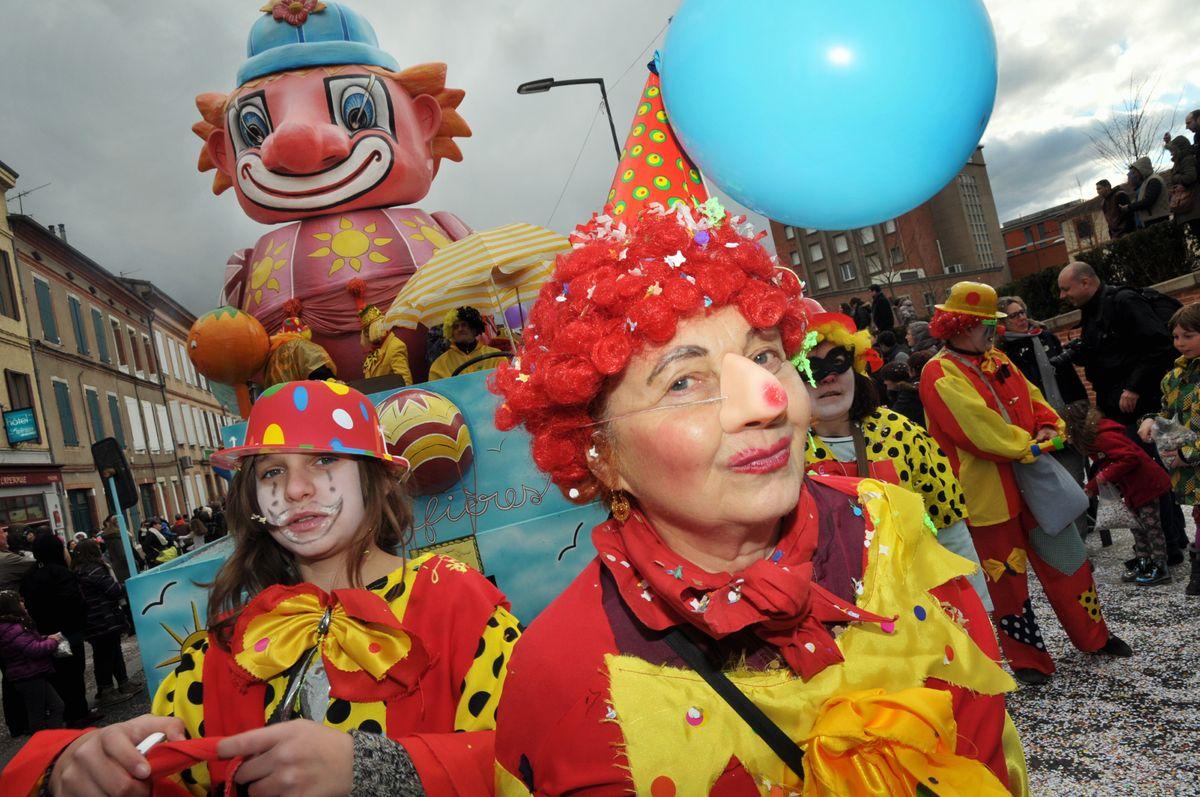 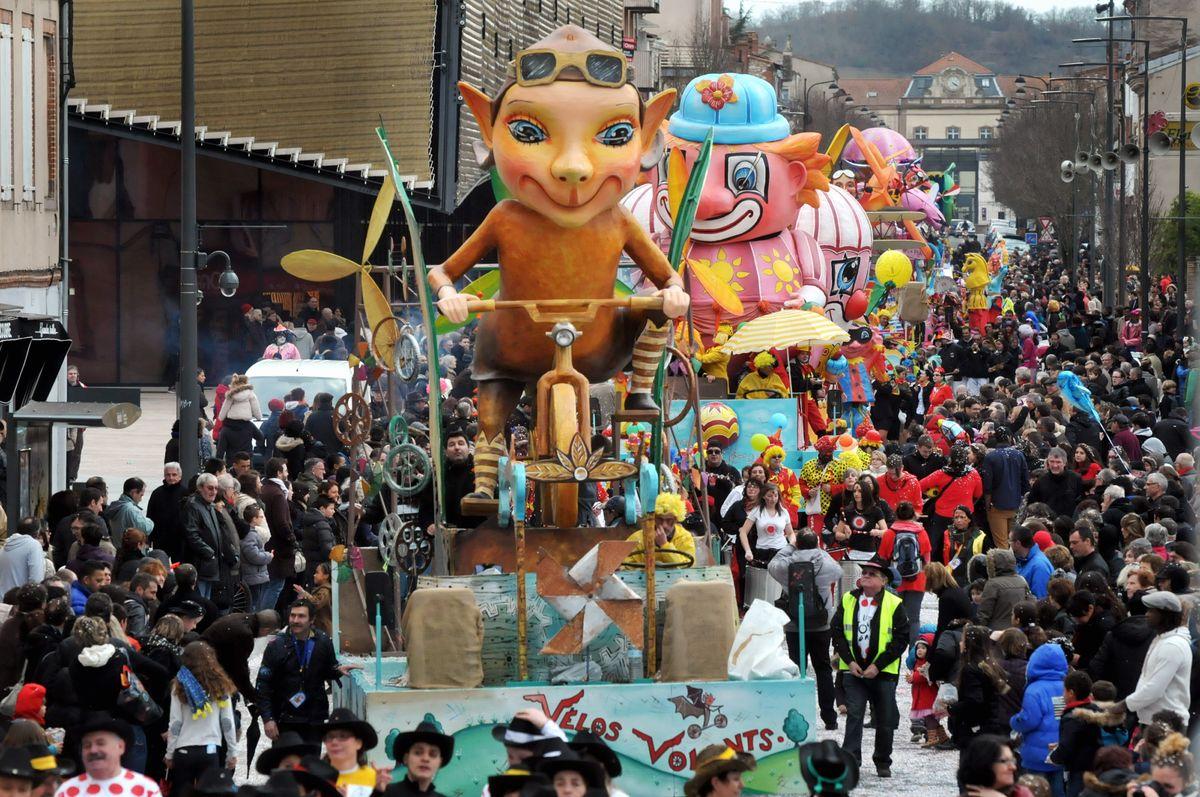 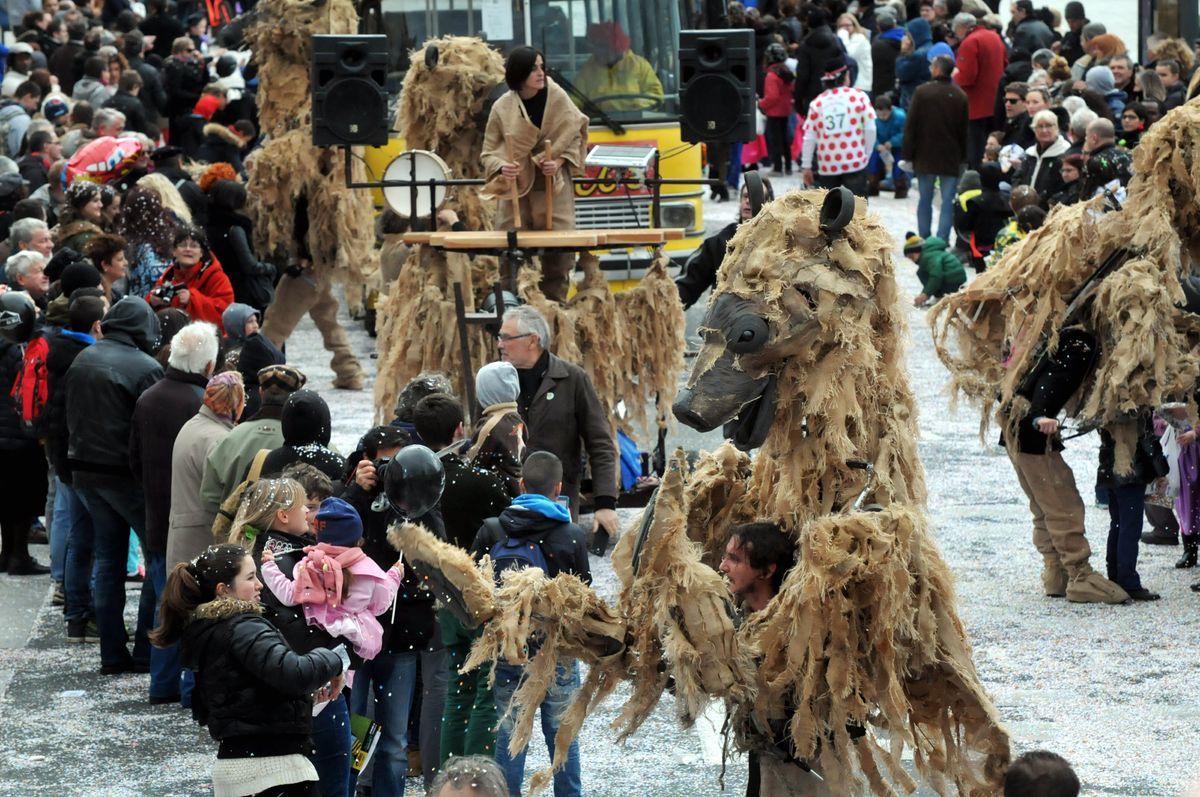 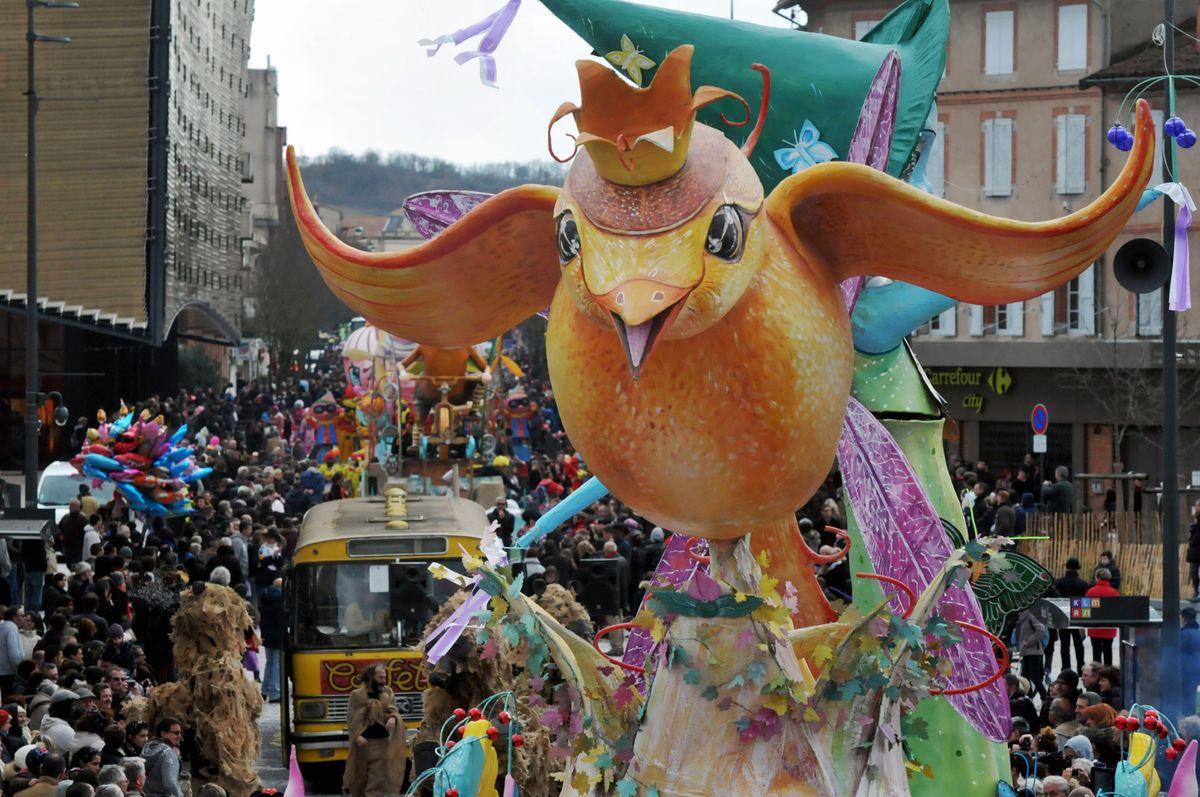 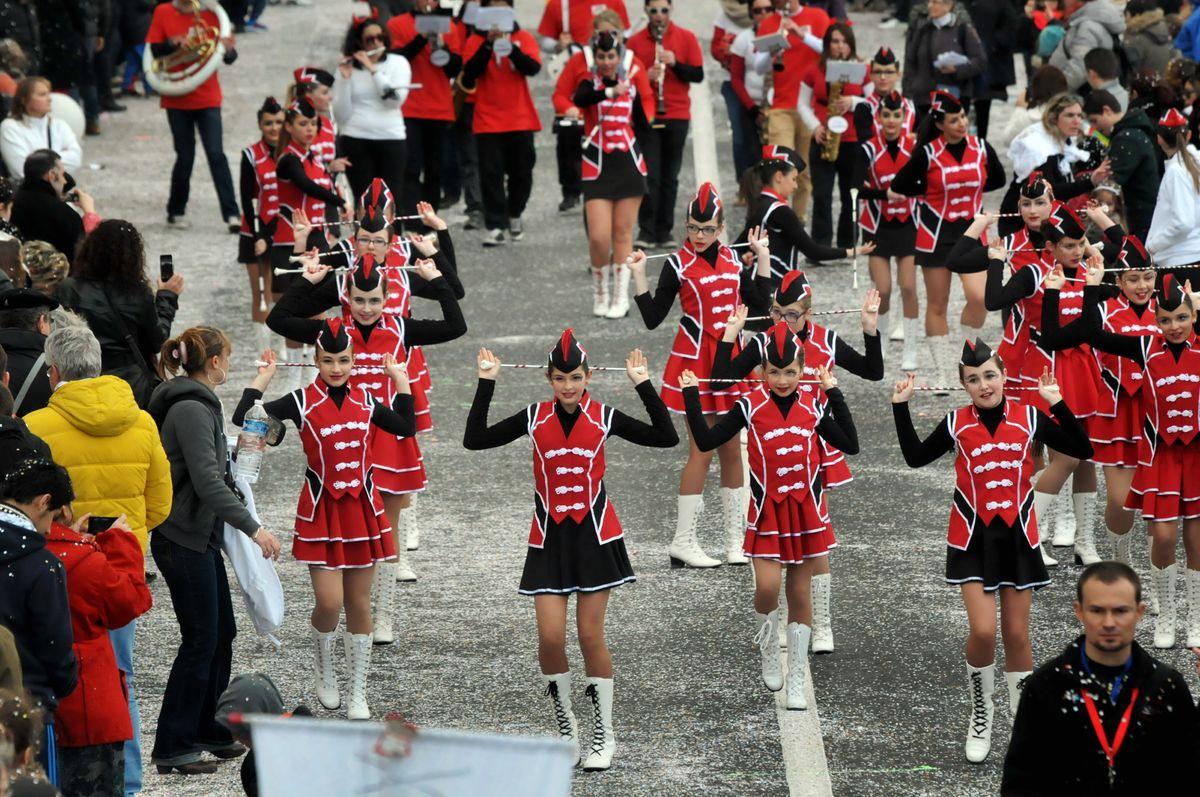 http://www.ladepeche.fr/diaporama/retour-sur-le-carnaval-d-albi-2015-2015/1740484-image17576773.htmlFuente:
Fuente: